Le Centre de Gestion 
De  la Fonction Publique 
Territoriale de la Haute-Savoie
Sommaire
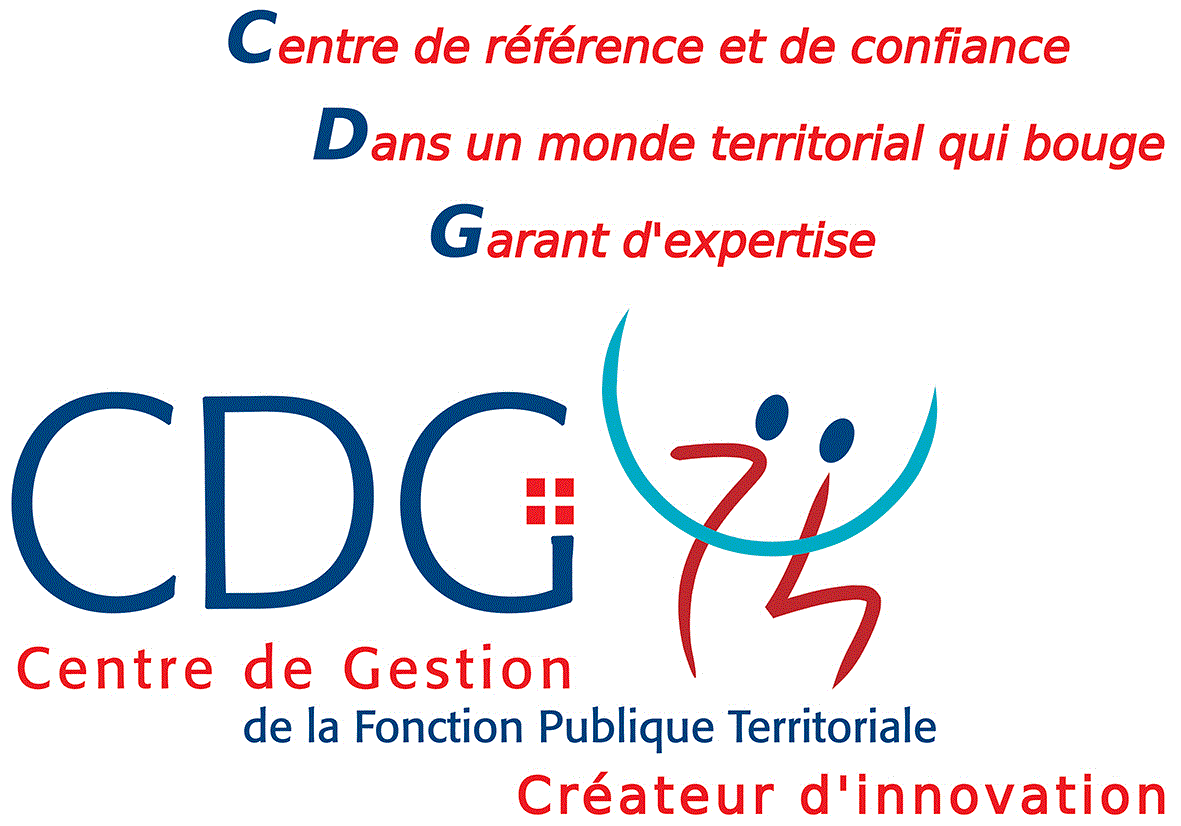 2
Présentation Générale
3
Qu’est-ce qu’un Centre de Gestion ?
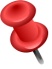 Il existe un Centre de Gestion par département
DEFINITION

Les Centres de Gestion sont des Etablissements publics locaux à caractère administratif qui ont pour vocation de participer à la gestion des personnels territoriaux et au développement des collectivités.
Ces établissements gèrent le personnel (carrières, retraites,…) des collectivités qui leurs sont affiliées. C’est-à-dire toutes les collectivités du département ayant moins de 350 agents.
Ce sont des centres de ressources, qui permettent aux collectivités de disposer de certains services trop coûteux à développer
4
Pôle Rh & Appuis aux collectivités
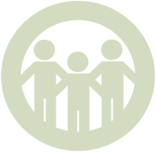 L’organisation du CDG 74
Pôle Santé au Travail
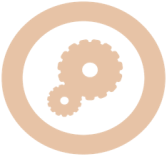 Pôle Emploi & accompagnement spécifique
Direction Générale
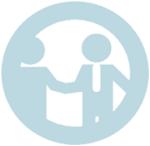 Le CDG est pourvu d’un conseil d’administration
présidé par M. DE MENTHON
Pôle Moyens Généraux
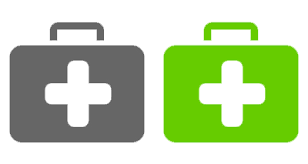 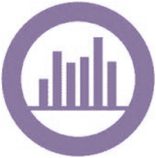 Pôle Carrières & Expertise juridique
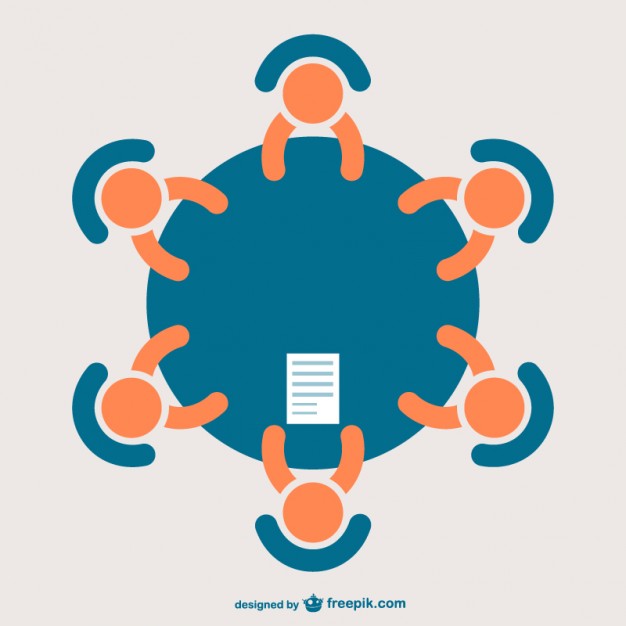 Cellule communication
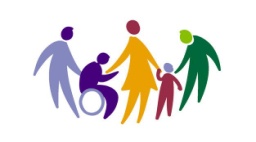 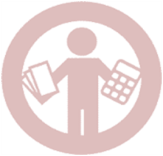 Cellule Handicap
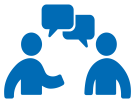 5
Les services proposés
Sous-titre
6
Les services proposés par le CDG
Obligatoire pour les collectivités affiliées,les collectivités non affiliées peuvent y adhérer volontairement

Une cotisation unique pour à un ensemble de services
Les services de la cotisation obligatoire
Les services de la cotisation additionnelle
Obligatoire pour les collectivités affiliées, les collectivités non affiliées peuvent y adhérer volontairement

Une cotisation unique pour un ensemble services
Le CDG 74 propose différents services aux collectivités
Les services facultatifs
Pour toutes les collectivités qui le souhaitent (affiliées ou non)

Une convention par service
6
Les services OBLIGATOIRES
L’emploi dans les collectivités
 Publication et suivi des offres d’emploi

 Aide des agents en terme de reclassement et de mobilité dans l’emploi

 Assure le suivi des fonctionnaires momentanément privés d’emploi
Instances Médicales

 Commissions de réforme

 Comité médical
Organisation des Instances consultatives
 
 Comité technique et CHSCT

 Commissions administratives paritaires

 Conseils de discipline
Organisation des concours et examens : 

 Concours

 Examens professionnels
Gestion des carrières

 Suivi de toute la carrière des agents

 Assistance des collectivités en matière statutaire
8
Les services de la cotisation ADDITIONNELLE
Expertise juridique
Assistance sur les dossiers retraites
Le service de médiation
ont créé, une charte concernant le détachement d’emploi fonctionnel
Afin de mettre en place de bonnes pratiques en matière de décharge de fonction des cadres dirigeants et des  agents en difficultés dans leur collectivité.
9
Les services de la cotisation additionnelle
Prise en charge des coûts pédagogiques de l’apprentissage
Les médailles
Prise en charge des frais pour mise en place de congés de formation
Depuis le 1er janvier 2015, le CDG74 instruit les dossiers de médailles d’honneur régionales, départementales et communales.
permet la mise en place d’une licence professionnelle en alternance dans les collectivités
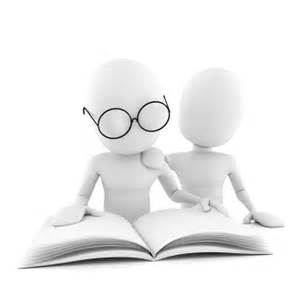 Partenariat avec l’Université de Savoie
Ces médailles sont décernées deux fois par an à l’occasion du 1er janvier et du 14 juillet
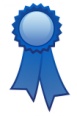 FORMASUP : organisme gestionnaire de l’apprentissage à l’Université
Partenariat entre le CDG 74 et FORMASUP
Le Recours Administratif 
Préalable Obligatoire
Réduire les coûts pour les collectivités
Procédures par lesquelles une personne, souhaitant contester une décision administrative lui étant défavorable, est tenue de former un recours devant l'autorité administrative préalablement à toute saisine du juge administratif. Le décret d’application concernant cet article n’est pas encore paru.
Le but de l’accord
10
Les services de la cotisation additionnelle
Entretiens exploratoires des ateliers mobilité
Prise en charge des frais de gestion sur les contrats aidés mis en place et gérés par le CDG
Outils d’aide au recrutement
Mise à disposition d’un guide aidant aux différentes étapes du recrutement :
A NOTER
Pour chaque étape de la procédure des supports adaptés sont proposés 
(modèle de fiche de poste, grille d’analyse, …)
Prise en charge des frais de gestion des contrats d’action sociale & prévoyance
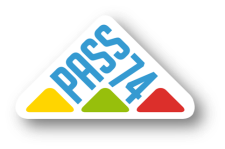 L’adhésion à l’additionnelle permet la gratuité des frais de gestion liés au dispositif d’action sociale présenté précédemment
11
La cotisation additionnelle
CNRACL = 
Caisse Nationale de Retraites des Agents des Collectivités Locales
Avec la Maison de l’Economie Développement d’Annemasse
La convention JAPRO
Information sur les droits a la retraite et dossiers «CNRACL»
L’opération JAPRO consiste à la mise en relation d’une personne souhaitant entrer dans la fonction publique territoriale et une personne déjà en poste
La réalisation totale des dossiers CNRACL
Depuis 1987 :
Mission d’information sur la réglementation de la CNRACL
Le pôle emploi/recrutement/mobilité du CDG 74 informe des personnes intéressées
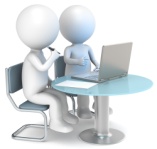 Mission de contrôle des dossiers transmis à la caisse
Mission d’assistance à l’élaboration des dossiers
Le Centre de Gestion fait une première sélection des personnes
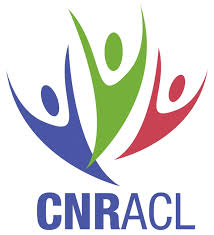 Les personnes sélectionnées sont mis en relation avec une personne déjà en poste dans une collectivité territoriale du  Genevois
Depuis janvier 2008, le partenariat entre les CDG et la Caisse des Dépôts & Consignations a permis au CDG74 de proposer aux collectivités qui le souhaitent …
12
Les services Facultatifs
Panorama des services facultatifs
Assistance au recrutement

 Conseil en organisation

 Assistance à l’élaboration des schémas de mutualisation

Ateliers mobilité

Accès à l’emploi titulaire
Le Pass 74

Prévoyance
Service Archivistes

 Secrétariat de Mairie

 Agents mis à disposition
Service de médecine de prévention

 Prévention des risques professionnels, hygiène et sécurité

Handicap
Assistance sur les payes

 Assistance sur les dossiers retraites

 Assurance des risques statutaires

Aide au retour à l’emploi 

Assistance juridique statutaire
Assistance administrative
Emploi / Recrutement / Mobilité
Santé au travail
Action sociale et prévoyance
Mise à disposition d’agents
13
Les services Facultatifs
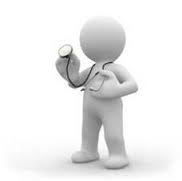 LA SANTÉ AU TRAVAIL
Trois services interviennent dans la protection de la santé des salariés
Service de médecine de prévention
La prévention des risques professionnels, hygiène & sécurité
La cellule 
handicap
Mission d'inspection conformément aux dispositions du décret 85-603 du 10 juin 1985
(pour les collectivités adhérentes au service)
Conseil auprès des collectivités dans les domaines de la protection de la santé des agents au travail
Information, sensibilisation des collectivités/
agents sur le handicap et l’emploi de personnes en situation  de handicap dans la fonction publique territoriale
Aide au montage de demandes d’aide auprès du FIHP
Suivi d’environ 
10 000 agents
Dans plus de 340 collectivités ou établisse-ments
Visites médicales périodiques
Animations & actions sur le milieu professionnel afin de réduire les risques de maladies ou d’accidents
14
Les services Facultatifs
ASSISTANCE ADMINISTRATIVE
Réalisation des paies & instruction des dossiers chômage
Concernant le chômage, le CDG74 accompagne les collectivités dans :
Le CDG participe à l’élaboration des paies pour les collectivités qui le souhaitent.
Les avantages :
Cette prestation comprend :
Réduction des coûts liés à la production de la paie
L’Instruction & montage des dossiers d’indemnisation chômage pour leurs agents titulaires & non titulaires
Permet aux collectivités de se recentrer sur des activités RH a forte valeur ajoutée
Gain de temps pour les collectivités
Permettant de calculer les allocation chômage
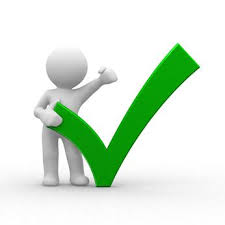 15
Les services Facultatifs
Les collectivités sont en auto-assurance concernant les allocations chômage pour leurs agents titulaires.
Elles ne peuvent donc pas faire appel à Pôle Emploi pour le calcul des allocations chômages.
ASSISTANCE ADMINISTRATIVE
Aide au retour à l’emploi
Les dossiers chômage
Demandent une formation longue et payante
Sont très règlementés
Sont complexes et demandent une certaine expertise
Ne sont pas très fréquents
Le CDG 74 propose de gérer cette activité
Ce qui permet
Un gain de temps
Un gain d’argent 
Les dossiers sont réalisés par un expert
Suivent parfaitement la réglementation
16
Les services Facultatifs
ASSISTANCE ADMINISTRATIVE
Contrat d'assurance groupe des « risques sociaux statutaires »
Une assurance couvrant votre collectivités en cas de maladie, de congés maternité, d’accidents ou de décès de l’un de vos agents
Toutes les collectivités affiliées au CDG74
Négocie les prix afin de proposer une offre avantageuse

  Gère le contrat, notamment des appels de cotisations annuelles et des demandes de remboursement de salaires et de dépenses de soins
Qu’est ce que c’est ?
Le CDG dans tout ça ?
Pour qui ?
17
Les services Facultatifs
Le CDG 74 a mis en place en juillet 2010 un contrat-cadre action sociale
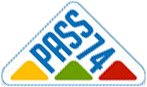 ACTION SOCIALE & PREVOYANCE
Choisissez les prestations que vous souhaitez offrir à vos agents
Construisez une politique d’action sociale en proposant à vos agents des services tels que :
18
Les services Facultatifs
Qu’est ce que le risque prévoyance ?
Le maintien de salaire des agents en cas de congés pour indisponibilité physique ou invalidité
ACTION SOCIALE & PREVOYANCE
19
Les services Facultatifs
Emploi / recrutement / mobilité
Conseil en organisation
Assistance au recrutement
Le CDG 74 intervient par des diagnostics organisationnels afin :
Le CDG74 propose une aide et des outils pour assurer un recrutement en adéquation avec le profil du poste.
Pour cela les professionnels du CDG 74 vous accompagnent à travers 4 étapes principales :
D’aider les collectivités à se réorganiser dans un contexte de mouvance territoriale, d’évolutions législatives et de contraintes budgétaires fortes
De permettre aux collectivités d’améliorer leur organisation pour une meilleure efficacité et ainsi faire face aux évolutions
Les avantages :
20
Les services Facultatifs
Emploi / recrutement / mobilité
Les Ateliers mobilités
Accès à l’emploi titulaire
Accompagner  des agents à la mobilité hors de leur collectivité ou établissement d’origine
Disposition phare de la loi Sauvadet permettant la titularisation d’agents contractuels dans la FPT
21
Les services Facultatifs
AGENTS MIS À DISPOSITION
Le service Archivistes du CDG
Le secrétariat de Mairie Itinérant
Suivi strict des normes & réglementations
Quoi ?
6 Archivistes diplômés et expérimentés
Où ?
Pour …
Qui ?
La mission
Des Communes
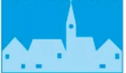 Des EPCI
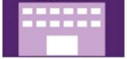 22
Les services Facultatifs
Près de 75 agents mis à disposition en 2009, correspondant à un peu plus de 40 emplois équivalents temps plein
AGENTS MIS À DISPOSITION
Le CDG 74
Gère des agents temporaires spécialisés dans différents domaines qui sont mis à disposition des collectivités
Dans le cadre
 D’une convention de mise à disposition signée par le CDG et la collectivité
Pour des missions
De renfort
De remplacements
23
Les tarifs
24
Les tarifs : les services obligatoires
Les cotisations sont établies sur la masse salariale des agents titulaires, stagiaires et non titulaire de droit public déclarées dans « AGIRHE »
25
Les tarifs : l’additionnelle
Prise en charge des coût des la convention JAPRO
Le recours administratif préalable obligatoire
Prise en charge des coûts pédagogique d’apprentis-sage
Le service de médiation
Taux de cotisation :

0.22% de la masse salariale

Pour ….

Voté par le CA du 28 Novembre 2015
Les médailles
Prise en charge des frais congés formation
Assistance juridique statutaire
Prise en charge des frais de gestion des contrats d’action social et prévoyance
Entretiens exploratoires des ateliers mobilités
Prise en charge des frais de gestion sur les contrats aidés
Outils d’aide au recrutement
Assistance sur les dossiers retraites
26
Les tarifs : les services facultatifs
Médecine professionnelle préventive 
0.39%
Santé au travail
Prévention des risques professionnels, hygiène et sécurité :
 0.28 %
Cellule handicap 
Convention avec le FIPH
27
Les tarifs : les services facultatifs
Assistance administrative
28
Les tarifs : les services facultatifs
Emploi / Recrutement / Mobilité
Emploi recrutement
Conseil en organisation
Mission tarif journée : 520€
Mission tarif demi-journée : 350€
Ateliers mobilité (tarifs selon convention)
Entretiens exploratoires compris dans l’additionnelle
Assistance à l’élaboration des schémas de mutualisation
Taux horaire + 7% de frais de gestion
Assistance au recrutement
Aide au recrutement 
Mission tarif journée : 520€
Mission tarif demi-journée : 350€
Test de positionnement : 
385€ par candidat
29
Les tarifs : les services facultatifs
Agents mis à disposition
30
CONCLUSION
Services obligatoires
Services facultatifs
L’additionnelle
Assistance sur les paies
Assistance au recrutement
La mise en place d’une action sociale
Conseil en organisation
Assistance à l’élaboration des schémas de mutualisation
31
Centre de Gestion de la Fonction Publique Territoriale de la Haute-Savoie
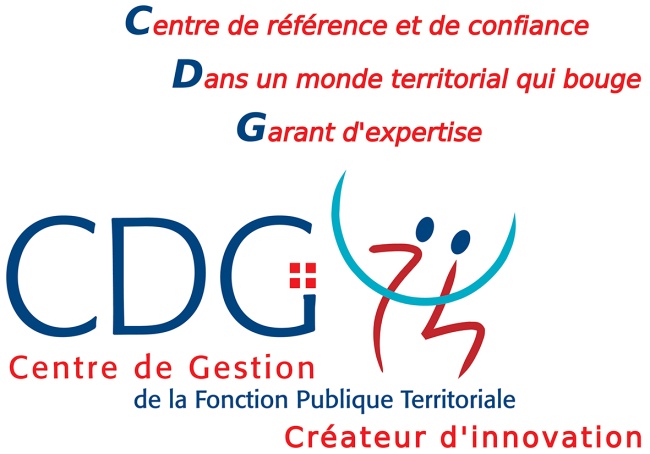 Merci pour votre attention
Retrouvez nous sur notre site internet, www.cdg74.fr, ou sur les réseaux sociaux.
32